Предупреждение дисграфииу детей дошкольного возраста
Лебедева Надежда Александровна
Учитель-логопед МБОУ №2 г.Мурманска. Россия
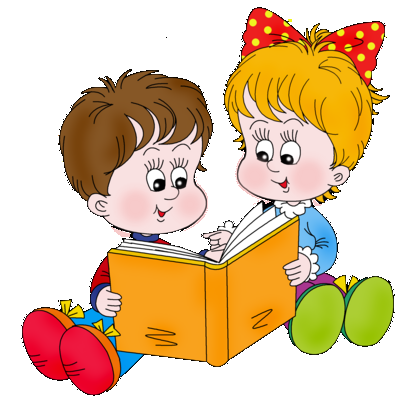 Одним из нарушений речевого развития является дисграфия. Дисграфия представляет собой нарушение письменной речи. Письменная речь – это графически оформленная устная речь, которая предполагает умение логически мыслить и правильно передавать свои мысли, анализировать написанное и тесно связана с развитием устной речи.
Ранняя диагностика предрасположенности к дисграфии и своевременное оказание логопедической помощи детям являются важными средствами профилактики дисграфии. Затруднения и ошибки при обучении чтению и письму в первую очередь связаны с недостаточным овладением звуковым составом слова, смешением акустически сходных звуков, неполноценностью звукового анализа и синтеза.
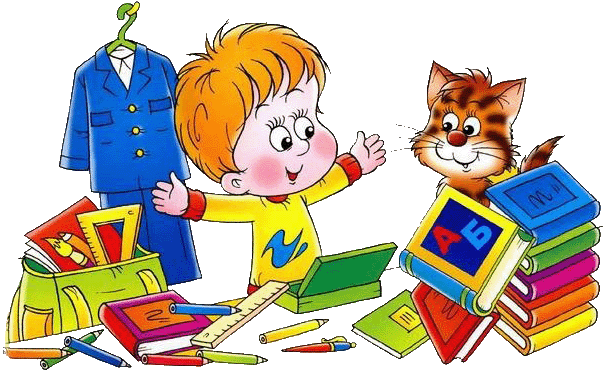 Немного истории.
Проблема изучения и коррекции специфических нарушений письменной речи у детей в настоящее время является одной из самых актуальных задач логопедии.
Большинство авторов, глубоко изучавших проблему специфических нарушений письменной речи (Г.А. Каше; Р.И. Лалаева; Р.Е. Левина; Л.Н. Ефименкова, А.Н. Корнев, И.Н. Садовникова и др.), подчеркивают, что в основе нарушений чтения и письма лежат общие закономерности нарушения устной речи, в особенности неполноценность фонематического восприятия, недостатки произношения, препятствующие овладению звуковым составом письма. Авторы указывают на разнообразие нарушений письменной речи.
Виды дисграфии.
1. Артикулярно-акустическая дисграфия. 
2. Акустическая дисграфия. 
3. Дисграфия на почве нарушения языкового анализа и синтеза. 
4. Оптическая дисграфия. 
5. Аграмматическая дисграфия. 
6. Моторная дисграфия.
7. Смешанная дисграфия.
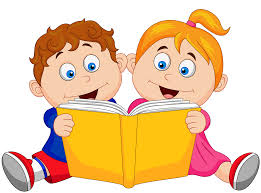 Основные этапы коррекции
Грамотную письменную речь возможно сформировать только при хорошо развитой устной речи.
Основные этапы профилактики ошибок чтения и письма:
-  Коррекция звукопроизношения. 
-  Развитие фонематических процессов, формирование навыков звукового анализа и синтеза.
-  Предупреждение ошибок чтения и письма на уровне звука.
-  Предупреждение ошибок чтения и письма на уровне слога.
-  Предупреждение ошибок чтения и письма на уровне слова. 
-  Предупреждение ошибок чтения и письма на уровне словосочетания.
-  Предупреждение ошибок чтения и письма на уровне предложения.
-  Предупреждение ошибок чтения и письма на уровне связной речи.
-  Развитие неречевых психических функций.
Предупреждение ошибок письма на уровне буквы.
Предупреждение зеркального письма (ориентировка в пространстве, на себе, на листе бумаги).
Выкладывание букв из палочек.
Недостающие элементы букв.
Определение буквы, написанной на спине.
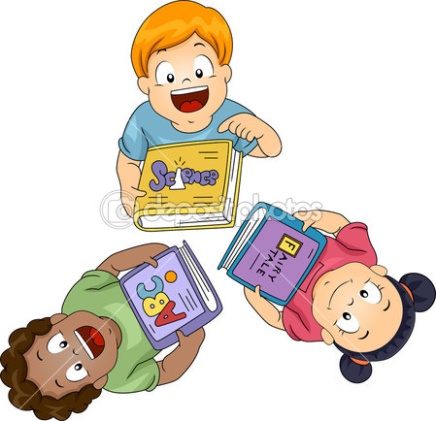 Формирование фонематического восприятия:
Выделение (узнавание) звука на фоне слова.
Вычленение первого и последнего звука из слова.
Развитие сложных форм фонематического анализа (определение количества, последовательности и места звука в слове).
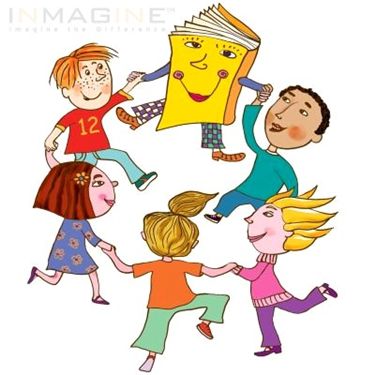 Предупреждение ошибок письма на уровне слова
Составление слова с использованием начальных звуков других слов.
Составление слова по конечному звуку других слов.
Составление слова по второму звуку других слов.
Замена в слове одного звука для получения нового слова.
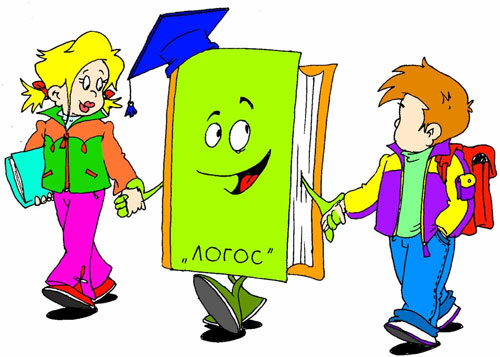 Игра «Слово рассыпалось»
Игра «Потерялся звук»
Игра «Кто быстрее, кто больше?»
Составление из двух слов одного.
Подбор антонимов к данным словам и сочетаниям.
Работа с омонимами.
Подбор родственных слов к данному слову.
Понятие «короткие и длинные слова».
Разделение слова на слоги, их перестановка.
Подбор слов к слоговым схемам.
Составление звуковых схем.
Подбор слов к звуковым схемам.
Предупреждение ошибок письма на уровне словосочетания
Сочетание существительных с прилагательными.

Сочетание существительных с глаголами.

Сочетание существительных с числительными (1,2,5).
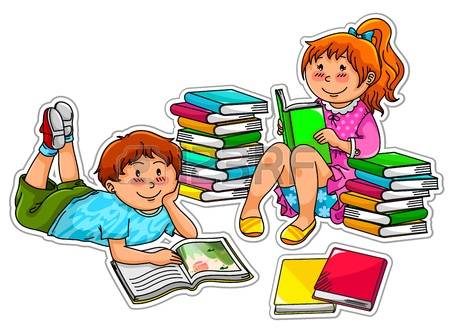 Предупреждение ошибок письма на уровне предложения.
Выделение границ предложения в тексте.
Придумать предложение с определенным количеством слов.
Увеличить количество слов в предложении.
Составить предложение из слов, данных в беспорядке.
Придумать предложение с определенным словом.
Составить графическую схему предложения и по графической схеме придумать предложение.
Определить место слова в предложении.
Знаменитые дислексики
Петр Первый
Том Круз
Уолт Дисней
Генри Форд (американский конструктор) Владимир Маяковский
Леонардо да Винчи 
Антон Дельвиг (поэт)
Шарль Морис Талейран (дипломат)
Ганс Христиан Андерсен
Томас Эдисон (изобретатель)
Линдон Джонсон (президент США)
Виктория (шведская наследная принцесса
Дастин Хоффман
Джеки Стюарт
Джордж Бернс
Альберт Эйнштейн (физик)
Агата Кристи (английская писательница) 
Квентин Тарантино (режиссер,актёр)
Мерилин Монро
Нельсон Рокфеллер
Стивен Дж.Кэннел
Джордж Буш мл. (Президент США)
Уинстон Черчилль (премьер-министр Великобритании)
Н.С.Хрущёв (Первый секретарь ЦК КПСС)
Вудро Вильсон
Список литературы: 
1. Корнев А.Н. Нарушения чтения и письма у детей. - СПб.: Речь, 2003 – 336с.2. Логинова Е.А. Нарушения письма. Учебное пособие. / Под ред. Волковой Л.С. - СПб.: Детство-Пресс, 2004. - 208с.3. Основы теории и практики логопедии. / Под ред. Р.Е. Левиной - М.: Просвещение, 1968. - 367с.4. Парамонова Л.Г. Предупреждение и устранение дисграфии у детей - СПб.: Союз, 2001. - 240с.
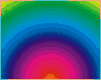 Спасибо 
за 
внимание!!!
конец